AMWG CR Recommended for Prioritization
Presented to RMS – November 3, 2015
AMWG CR 2015-33 Customer account set-up process
Complexity: Minor
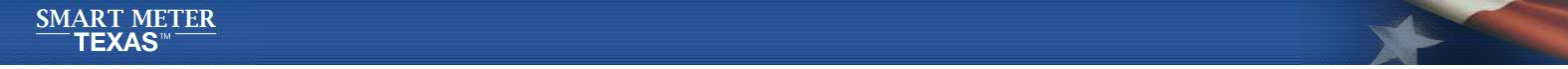 Business Requirement
Specific requirements / rules about user name and password do not appear intuitively.  Example:  the use of special characters is not allowed, but the error message displayed does not provide sufficient information / direction to correct.
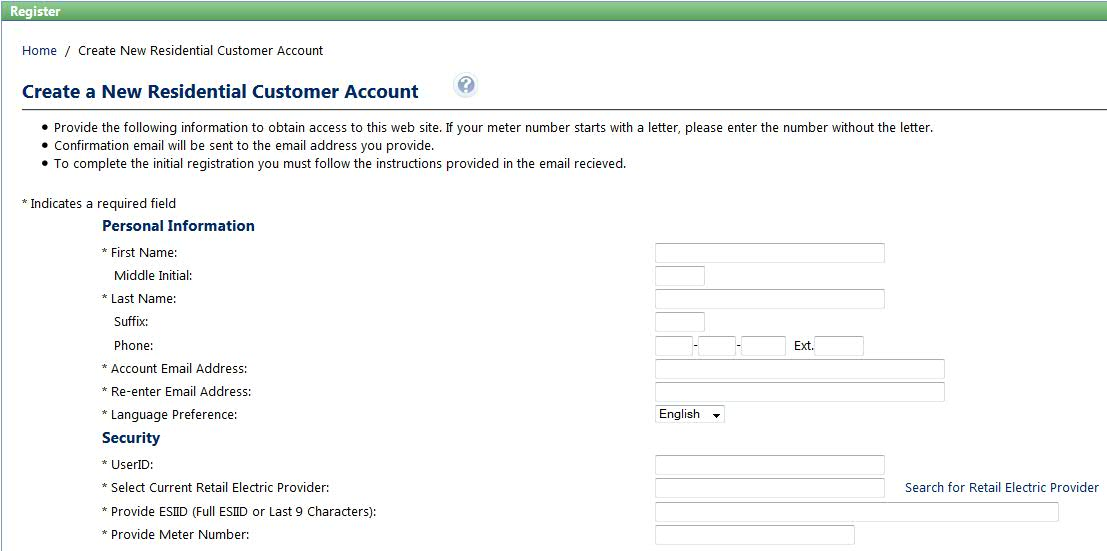 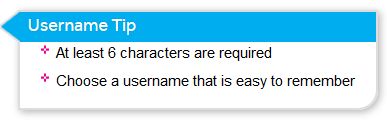 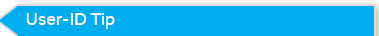 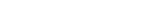 Proposed Solution:  Tooltip with rules will appear in the screen when the cursor will be in the User-ID field.
2
AMWG CR 2015-33 Customer account set-up process
Complexity: Minor
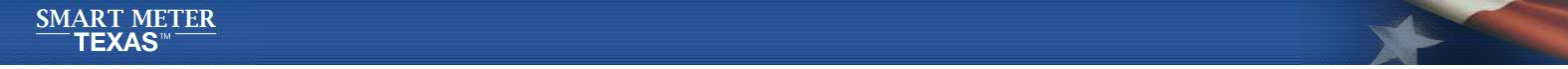 Business Requirement
(cont)
Password requirement Tool-tip
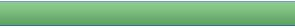 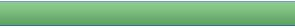 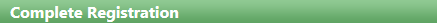 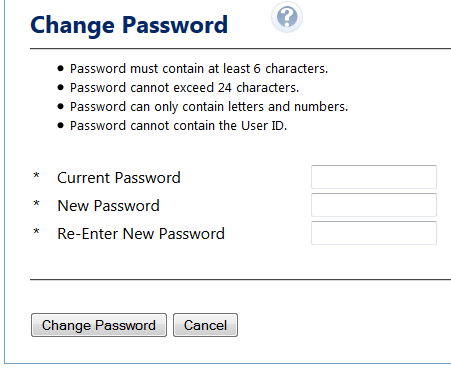 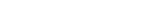 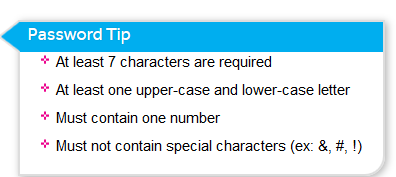 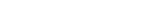 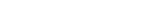 Proposed Solution:  Tooltip with rules will appear in the screen when the cursor will be in the All-Password fields
3